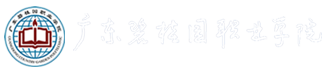 2023-2024学年第二学期期末考试考务培训
教务科研处
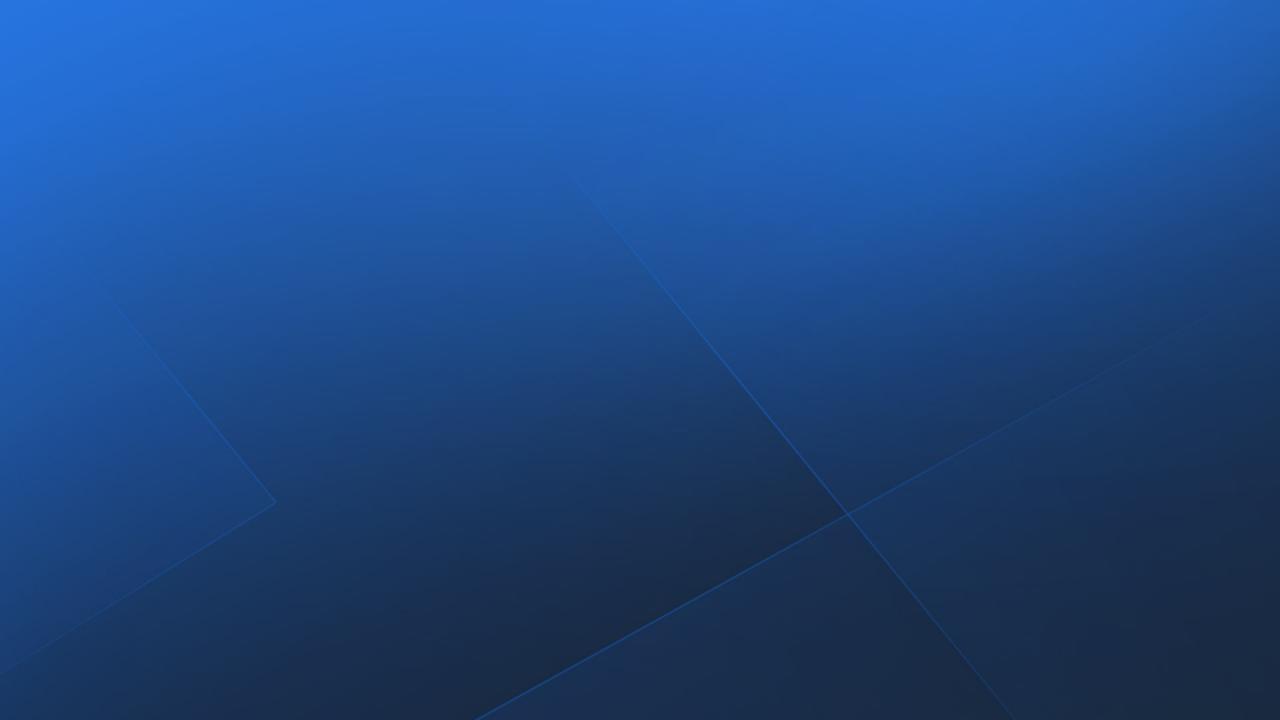 主  考：卢晓春副主考：谢继延总巡查：何大可、李政蔚、赵雪系部巡考：各系分管教学副主任考  务：教务科研处工作人员
机房保障：李焱森
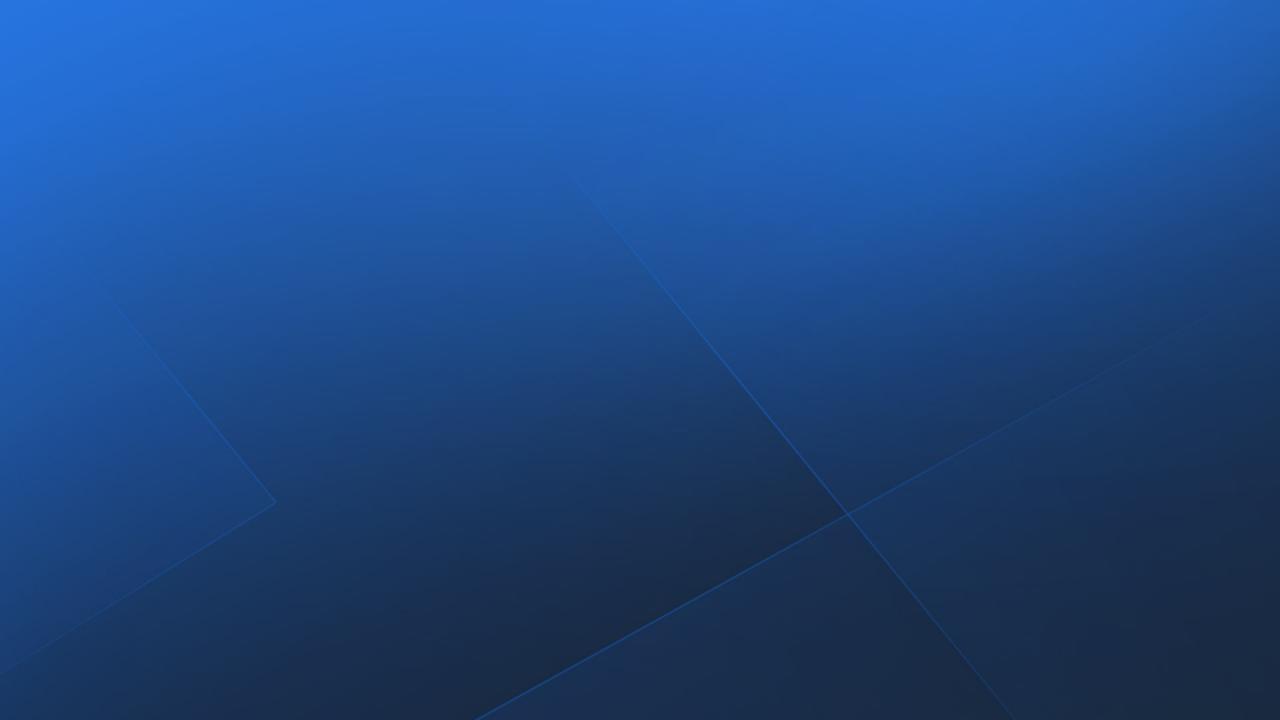 考务办联系方式
考务办公室：授渔320试卷收发办公室：授渔320联系人：李春琼 17827798696                    黄丽娜 15013088344
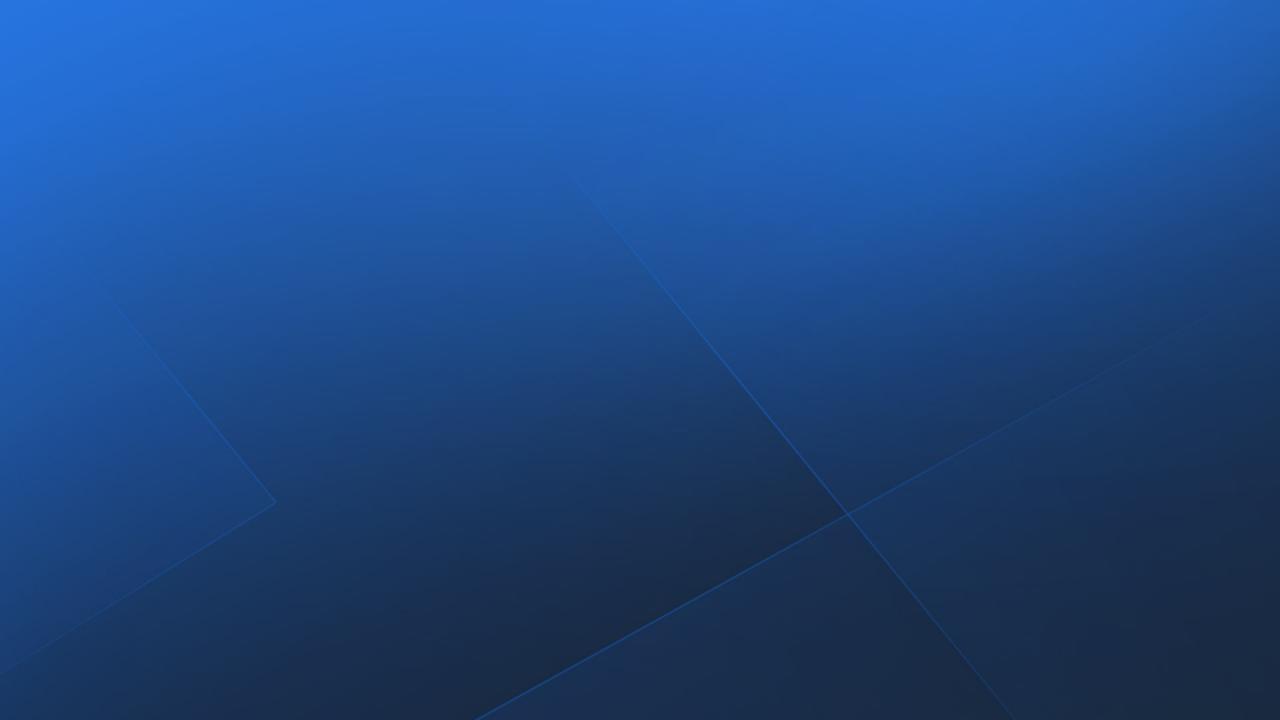 考试时间
2024年7月8日—2024年7月10日第一批次 09:00-11:00第二批次 14:00-16:00 第三批次 16:30-18:30
注：鉴于《建筑施工技术（三）》课程考试软件节点受限，7月8日排两批次，分别为：第一批8：30-10：00；第二批10：30-12：00
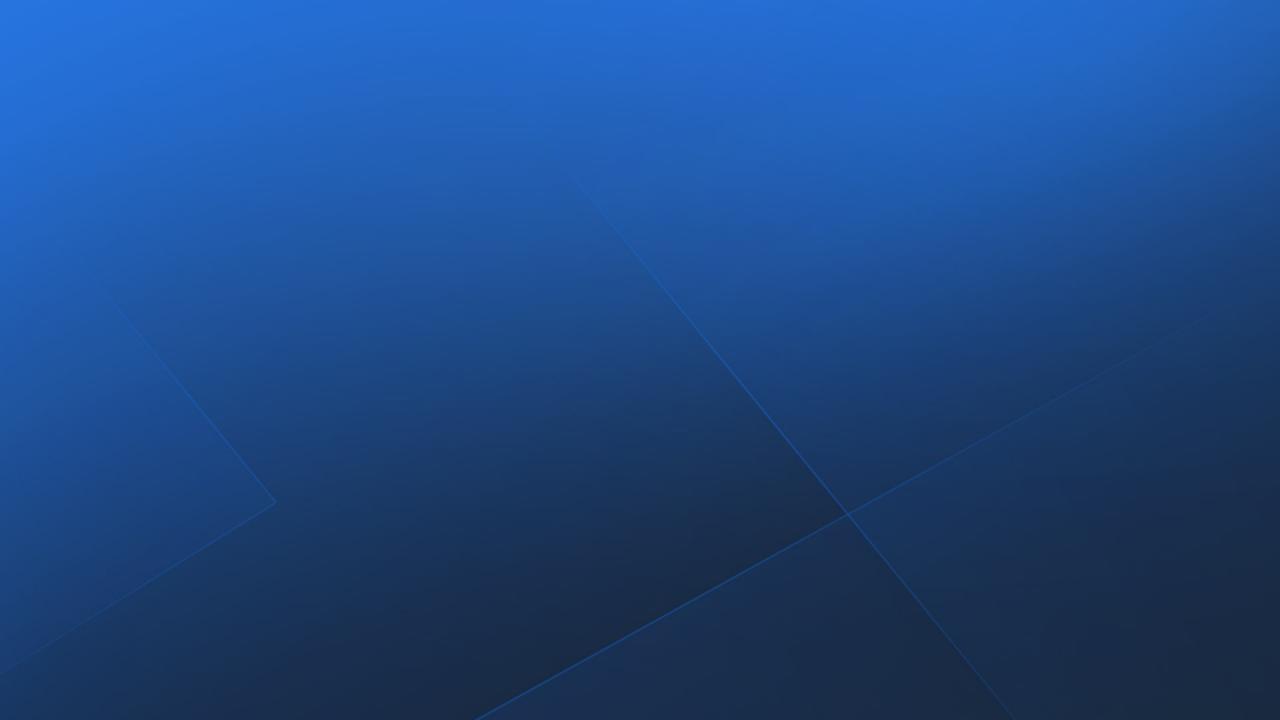 监考任务
详见通知。
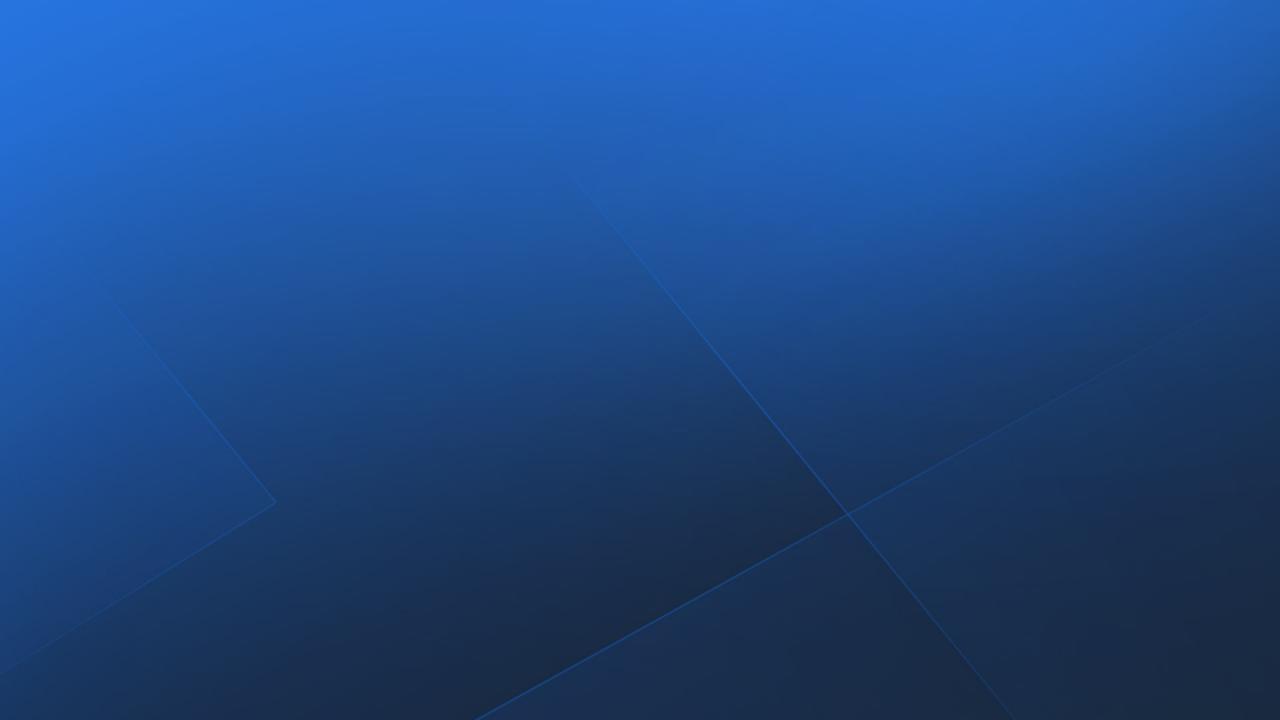 考试流程
提前30分钟
签到、领卷（授渔320）
多媒体考场提前15分钟
1、布置考场：
黑板上书写考试科目、考试时间、座位安排
2、组织考生入考场：
检查学生证件；
考生物品、资料、书籍、手机等放讲台。
机房考场提前25分钟
1、除和多媒体考场要求外，要提前开机，按考试要求
准备好平台地址或做好电子试卷分发准备。
规定时间
开始考试
学生签到
迟到30分钟
不允许进场
提前5分钟
发放试卷、
答题纸、草稿纸
填写班级、学号、姓名
60分钟后
可提前交卷
清点无误后
将试卷交回授渔320办公室
考试结束、
回收试卷
（详见“回卷”说明）、
答题纸、草稿纸
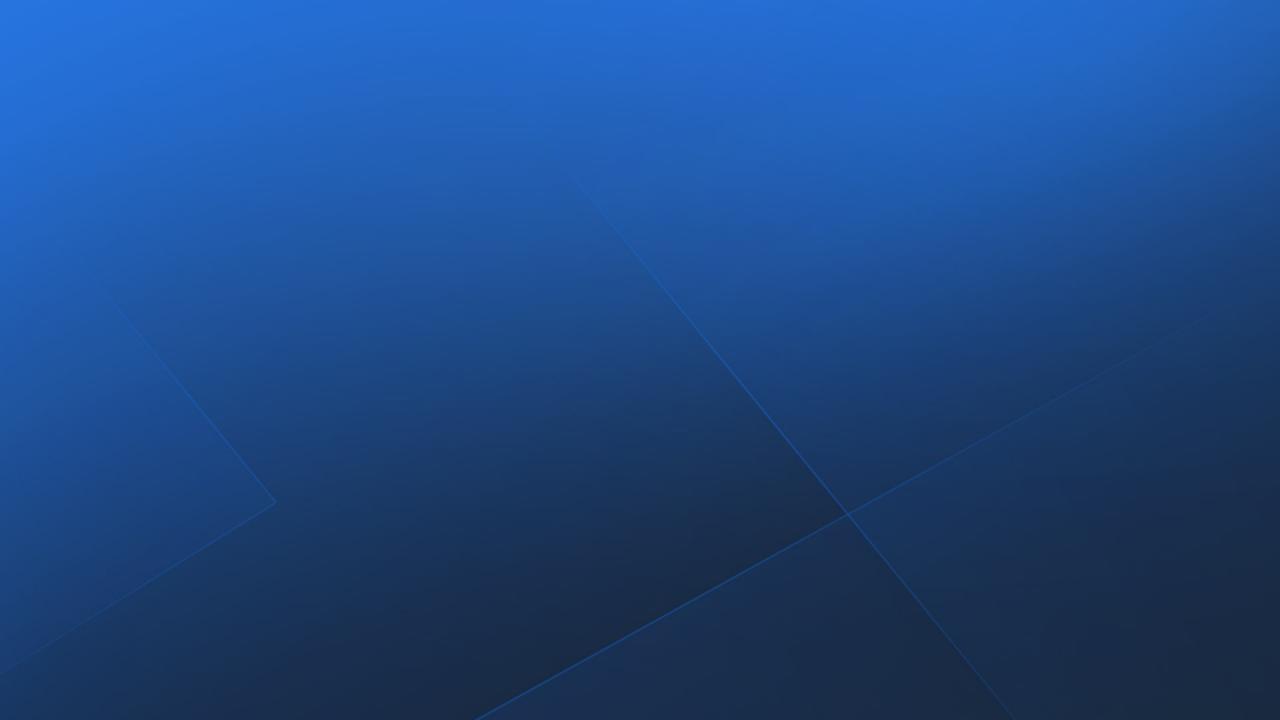 领卷
监考教师提前30分钟到相应的考办领卷。将提前进入考场内考生清场，板书座位顺序、考试科目、考试时间、特别提示等。检查考试环境，并打开窗帘。
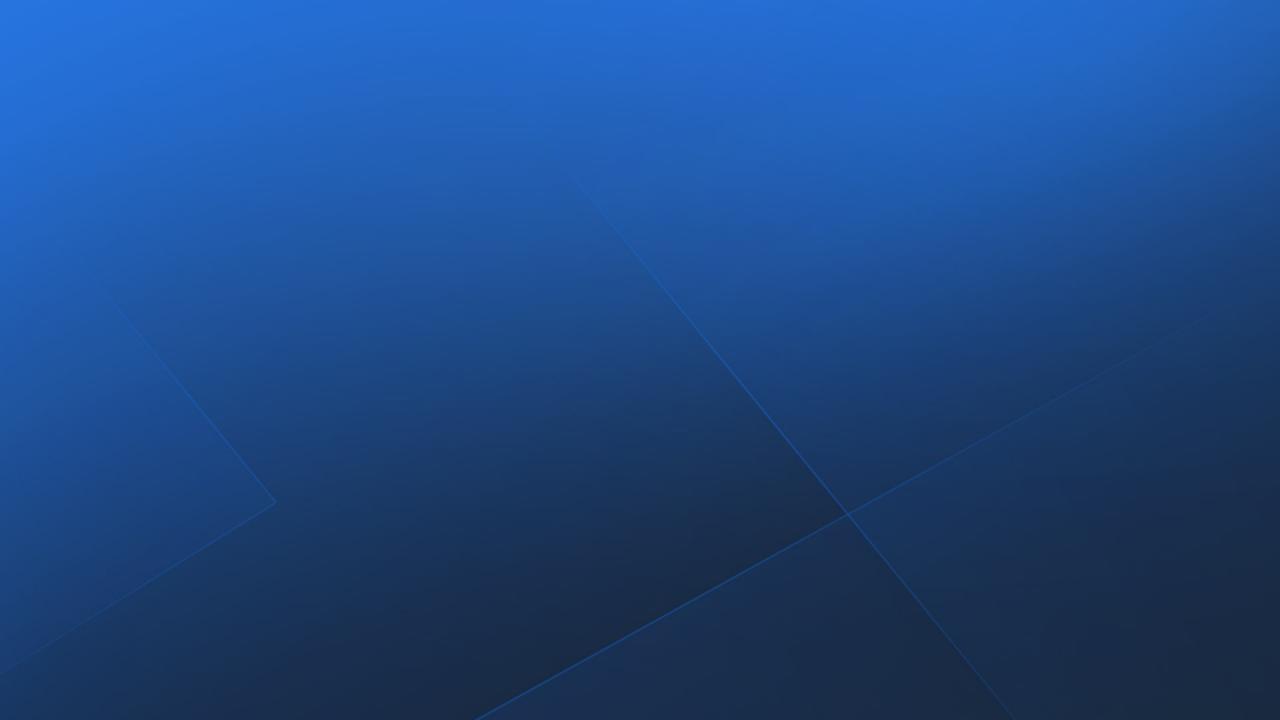 板书内容
1、座位顺序  2、考试科目  3、考试时间 4、特别提示： 请将手机关闭，如有振动或铃声将按作弊处理
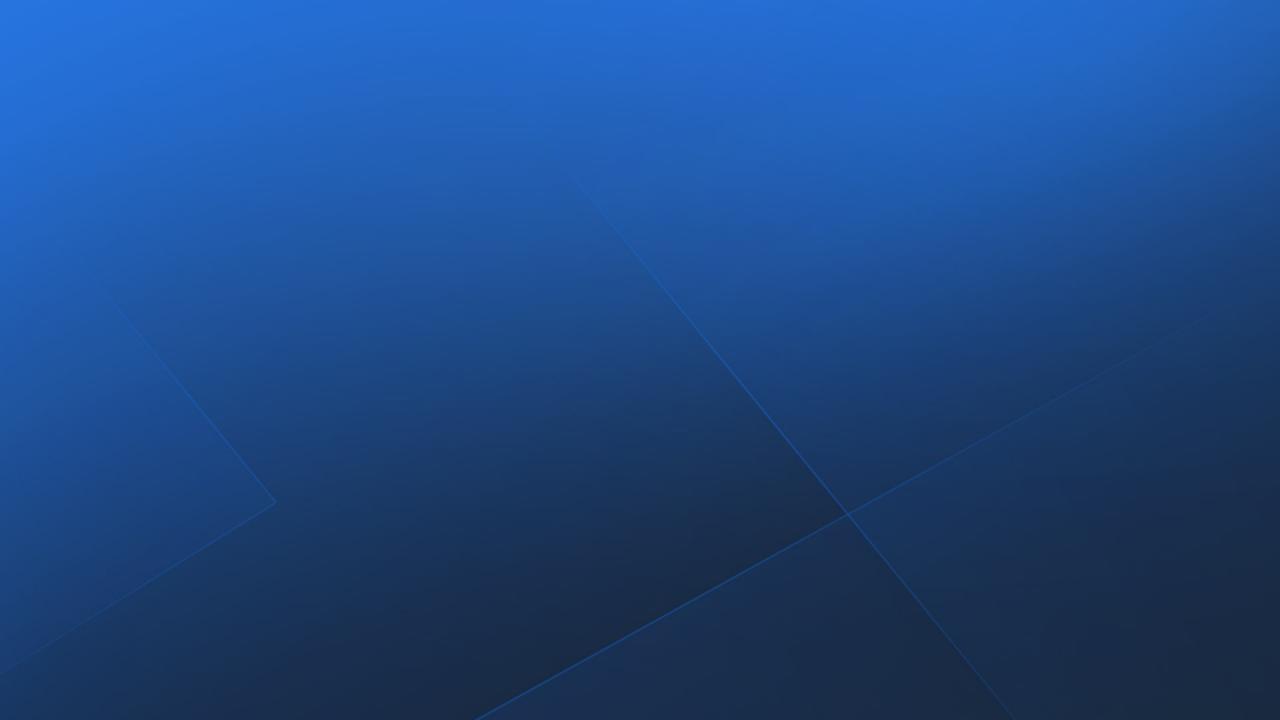 考生入场
提前10分钟组织考生进入考场，检查学生身份证、学生证。证件缺失处理：    身份证：可由临时身份证代替。    学生证：提供书面证明，辅导员签字确认。无证的学生，一律不准进入考场。考生须将所带物品、资料、书籍、手机（关机放入包内）放到指定位置，开考30分钟后迟到学生禁止进入考场。
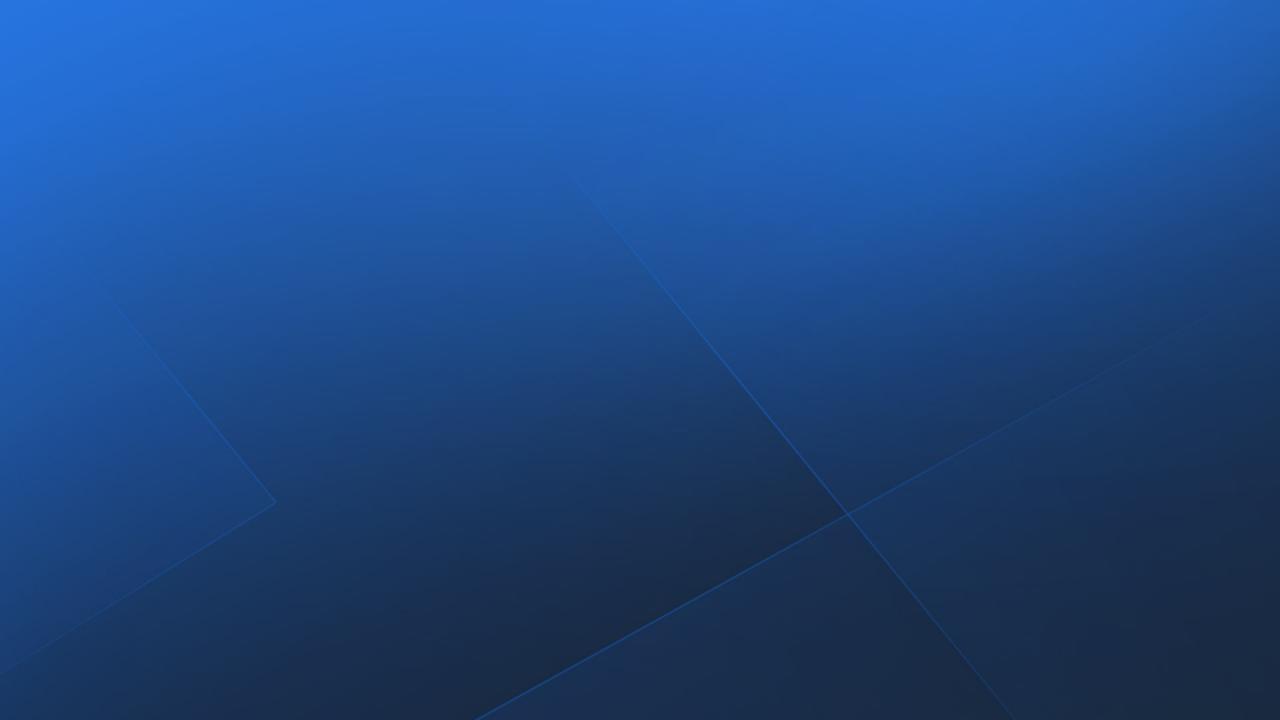 考试期间
开考前5分钟下发试卷、答题纸、草稿纸。考生需将学号、班级、姓名、考试科目填写在试卷、答题纸、草稿纸的相应位置。考试开始后60分钟，方可交卷。考生不可自带草稿纸，须用草稿纸的由学校统一发放，并在草稿纸上填写学号、姓名、科目等相关信息，考试结束后，监考老师收回全部草稿纸。考试期间上厕所的考生，由一名监考老师陪同，并提示其不可将跟考试相关的材料带出考场。
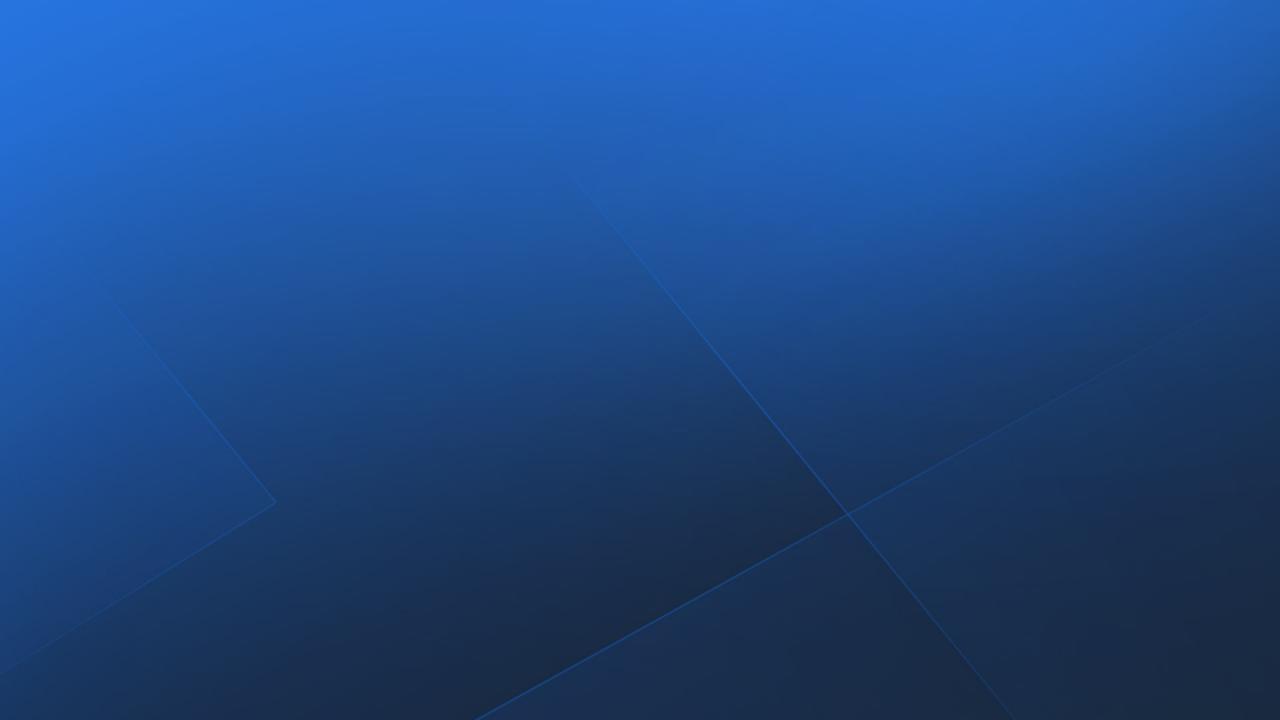 签  到
考生须在考试签到表上签字；

如因学籍异动等原因，签到表上没有名字的考生，与考生确认后在后面添加并签到；
缺考学生，请监考老师在签到表上写“缺考”。
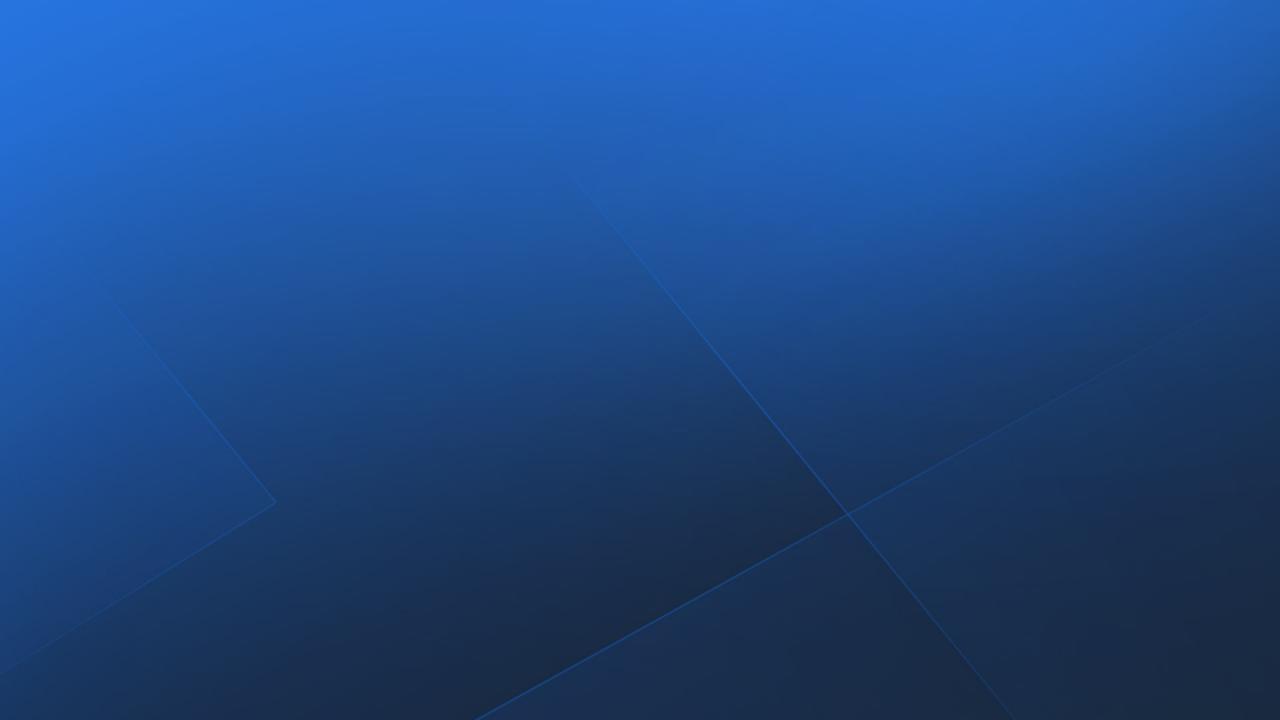 回 卷
1、笔试：回收试卷、答题纸、草稿纸清点数量，与签名表相对应，多余试卷(全部回收），阅卷教师留一份做样卷与试卷一起装订。
2、机试：
   涉及三种情况：第一，电子试卷，需发放及回收电子版试卷；第二，纸质试卷+电脑阅图，回收纸质试卷；第三，在线平台考试。依据不同的考试情况做以下收卷方式：
  （1）电子试卷：①提醒监考老师在E盘新建以考试名称为命名的数据回收文件夹+机房;例如:《建筑施工技术（三）》收卷-305；②利用极域回收数据的，监考老师把极域数据上传位置指到以上“收卷文件夹”位置;③监考老师提醒学生在签到表上备注自己所在电脑机号，便于异常情况时数据查找。
  （2）纸质试卷+电脑阅图：清点无误后将试卷按照学号顺序排好装袋，回卷至授渔320；
  （3）在线平台考试：提醒学生不可切屏或打开第三方浏览器，并准时提交考卷。
   以上三种情况考试，提醒学生交卷离场时，先不关机，待全部考完，核对数据无误后，再由监考老师统一关闭。3、核查考场情况记录表是否填写相关内容。
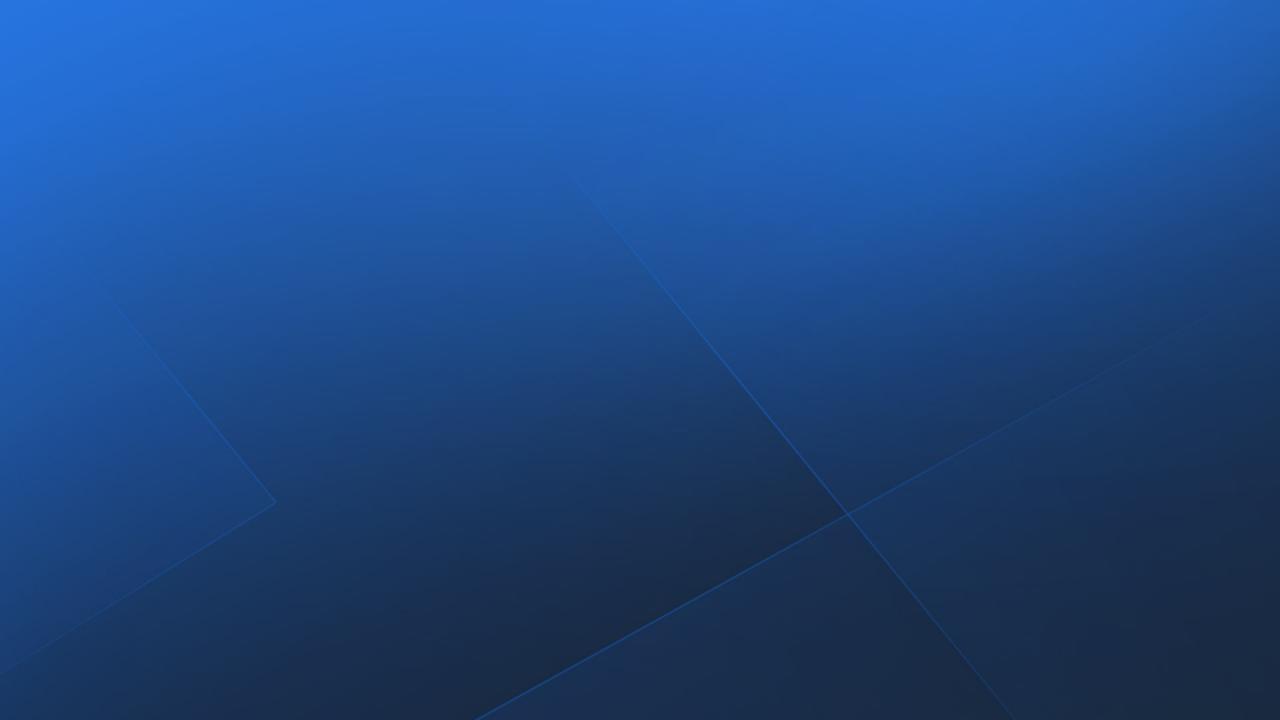 注意事项
1、严查学生所带物品和手机   学生进场前，监考老师应严查学生所带物品、手机等，不要将“麻烦”带进考场。学生进考场时须检查相关证件及所带资料。 2、违纪、作弊学生处理    发现学生违反考场纪律，应立即予以指正，发现学生考试作弊，应立即没收其考卷和作弊证物，报教务科研处后，再做处理。3、不与学生产生正面冲突    若发现学生情绪态度不妥，须直接联系考务工作人员或巡考来处理，不要与考生发生冲突。4、突发事件处理    及时报教务科研处或巡考。
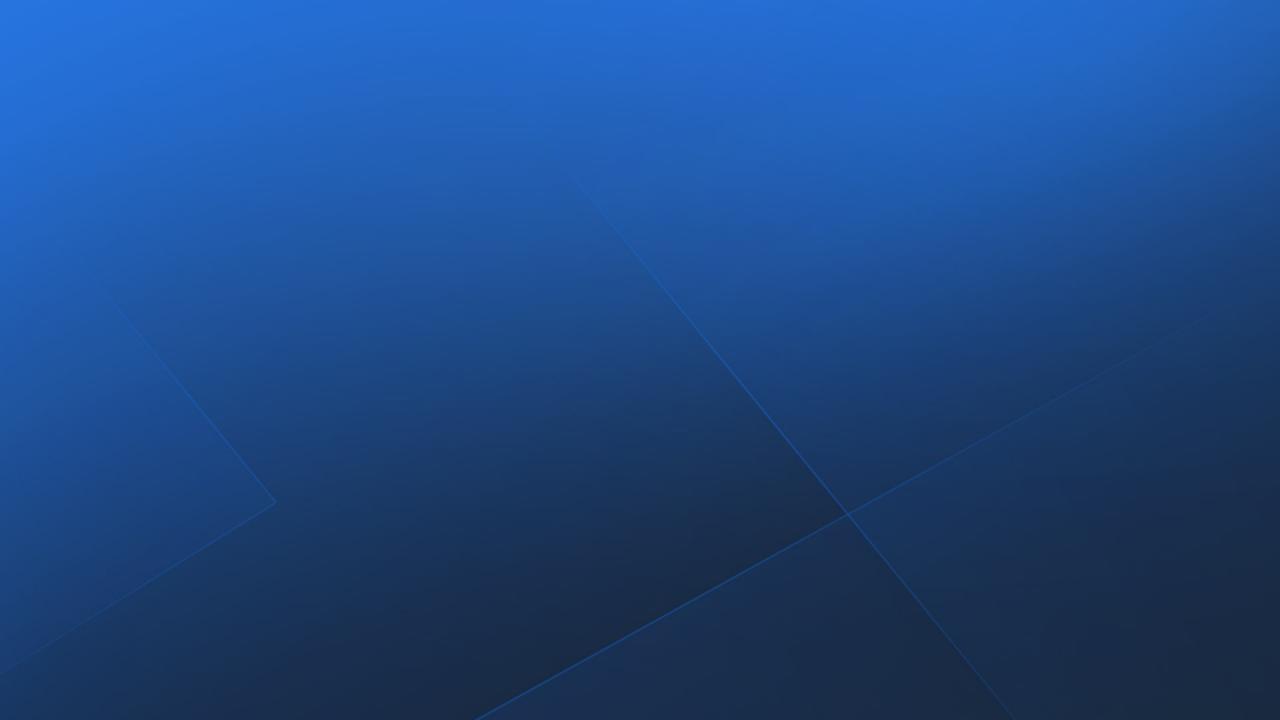 监考期间易出错行为及处理
1、做与监考无关的事情。如：离开考场、聊天、批阅试卷、看书、
玩手机、打电话、打瞌睡等。2、监考老师未按规定提前30分钟到考务办领卷。
3、未按规定严格检查学生证件，导致学生投诉。4、未将考试情况如实报告教务科研处，导致学生投诉。  全校通报批评
5、疏忽导致学生将试卷带离考场。  按教学事故处理
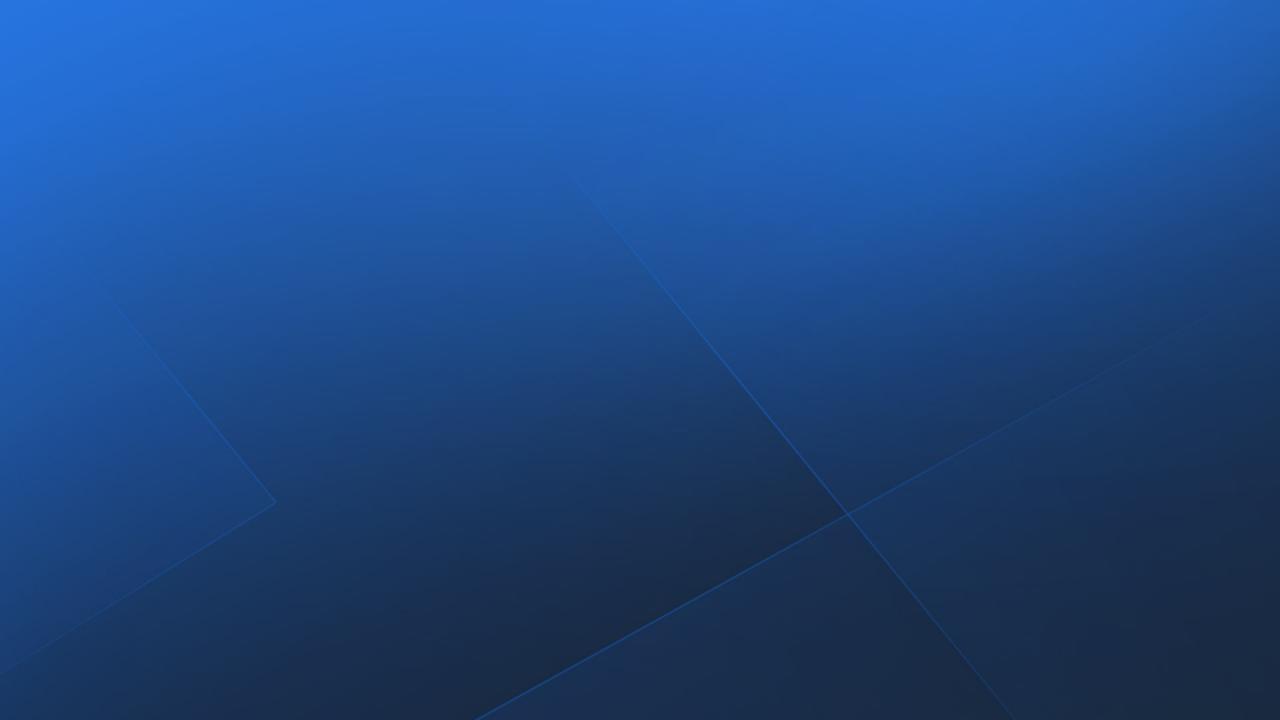 智慧职教平台易出现的问题及解决方案——需出卷教师处理
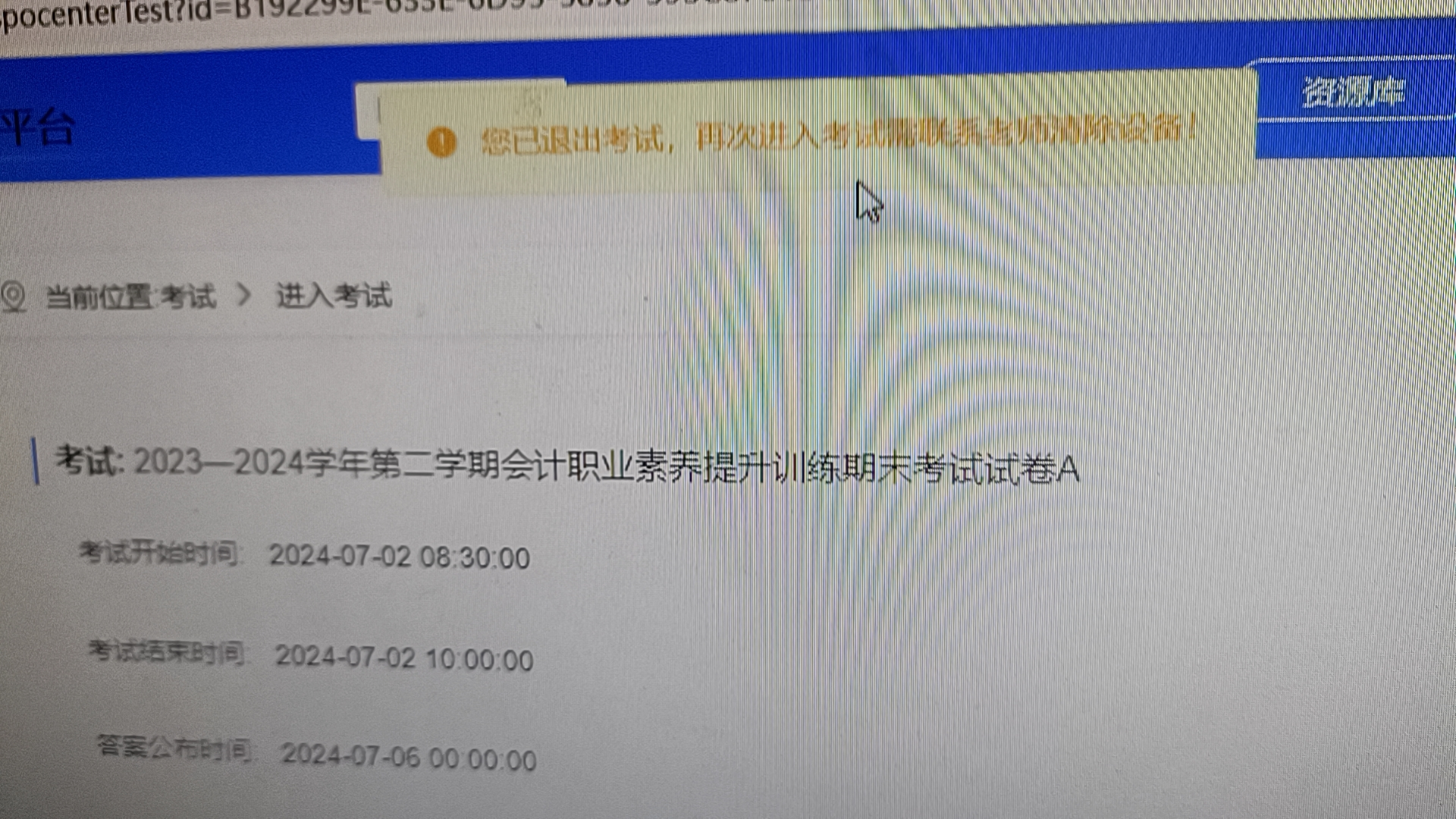 已退出考试，再次进入考试需联系老师清除设备。
电脑屏幕自动退出。
考风考纪需要合力大家维护